MY COUNTRY IS GREECE
Μπαλασόπουλος 
Ηλίας τάξη ΣΤ2
BORDER
Greece is sim ated in south-east Europe, in the Balkam peninsula it borders with Turkey on the east, on the Albania, north Maredonia and Bulgaria on the west is the ionian sea and south is the me diterranean sae.
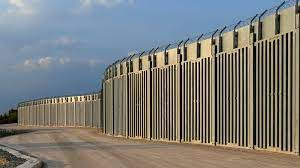 landscape
It has got two mountains ranges mt pieria with Olympus and mt pindos with smolikas. There is a big river called Aliakmonas and there are more than 2000 islands in Greece grete is the largest.
weather
The weather is hot the summer all over the country but in the north hit rains in the weather in the winter in the north it is very cold and it sunows but is the south the climato is mild.
Edessa
Edessa is a city in Macedonia, seat of the municipality of Edessa and capital of the Regional Unit of Pella in the Region of Central Macedonia, and seat of the Holy Metropolis of Edessa, Pella and Almopia. The city is famous for its 12 waterfalls.[2] It is located on the ancient Egnatia Odos. It was founded in 813 BC. from the first Macedonian King, Heraklides Karanos and was the first capital of the Macedonian Kingdom.
waterfalls
The Edessa Falls are a natural phenomenon that was created after a strong earthquake that hit the surrounding area in the 14th century, where since then, over time, several changes in their morphology have occurred due to smaller scale earthquakes. The main source of these is the Agra-Nissi Wetland, from which flows the main river, the Edessian, whose branches form the waterfalls. Also, the Waterfalls Geopark[3] extends over an area of ​​over 100,000 square meters and along a path on the rock for 1.1km.